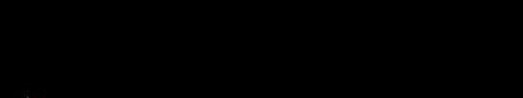 九年义务教育人教版课程标准实验教科书
生活中的透镜
33.233
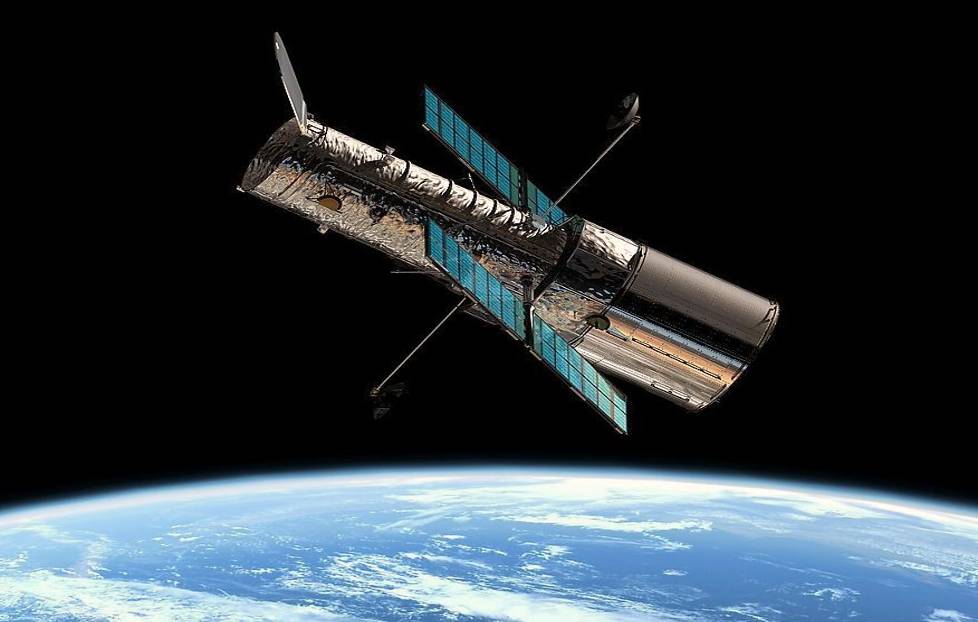 物理
八年级
第三章
第二节
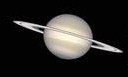 在太空中的哈勃望远镜
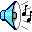 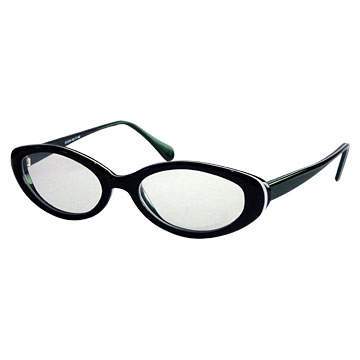 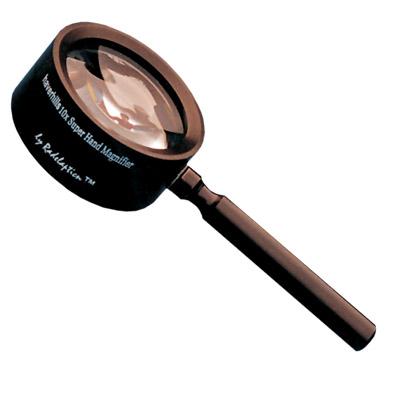 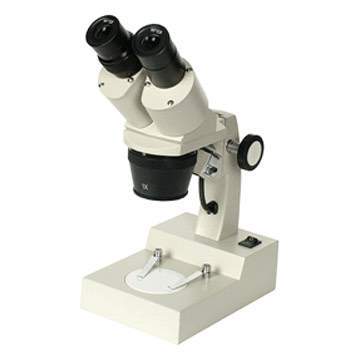 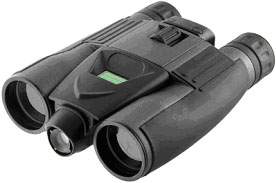 拓展视力的神镜
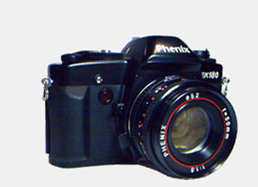 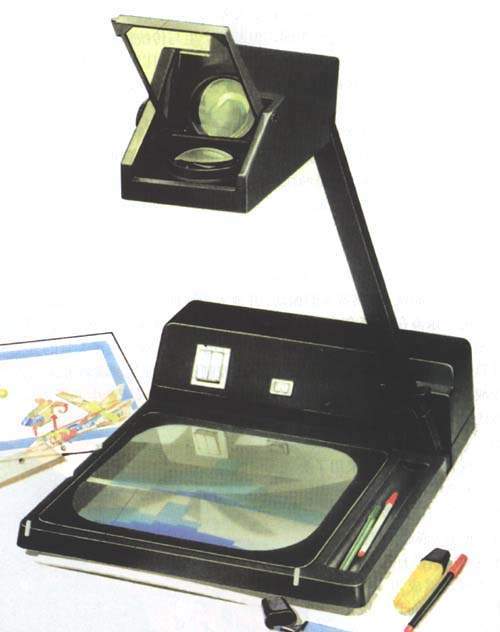 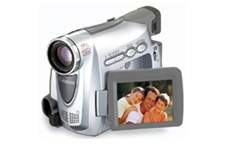 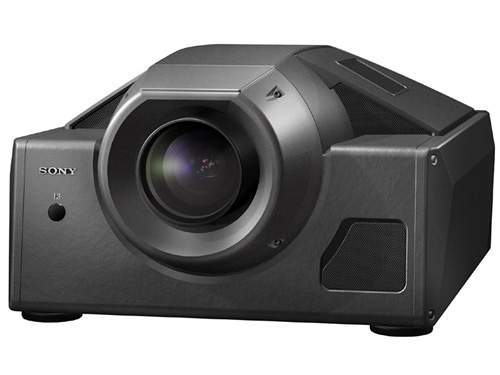 一、照相机
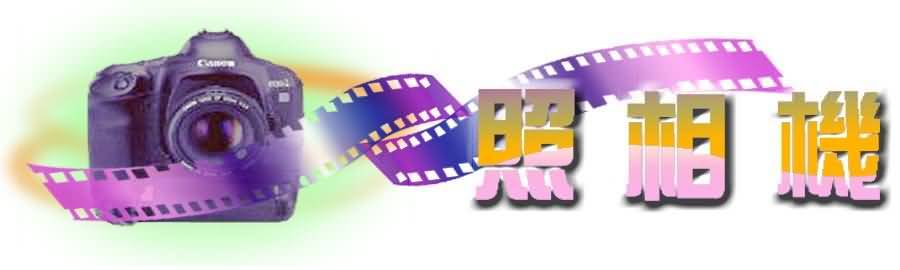 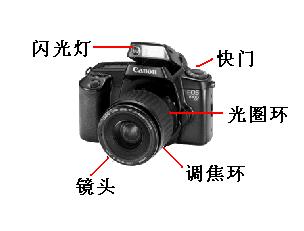 照相机成像原理
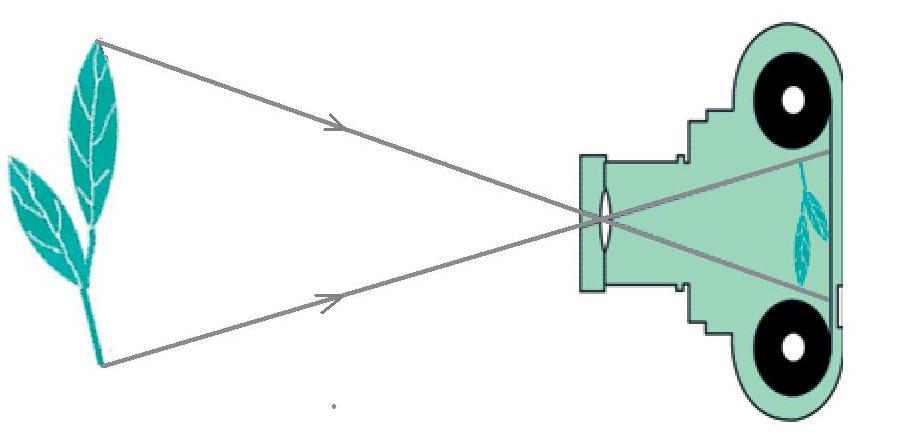 来自物体的光经过照相机镜头后，在胶片上会聚成被摄物体的像。胶卷上涂着一层对光敏感的物质，它在曝光后发生化学变化，物体的像就被记录在胶卷上。数码相机用电子感光器件和存储器件替代胶片作为成像的光屏并记录像的信息。
照 相 机 的 原 理
 u>2f 时，成倒立缩小的实像
照 相 机 的 使用
     人与相机距离在u>2f 的地方，调焦、调光圈.若想使底片上的像变大，应使相机靠近人，同时使镜头远离底片（增大暗箱长度）。即应用当物距变小时，像和像距都变大这一原理。
观察思考：
像是缩小还是放大？像是正立还是倒立？像距与物距哪个大？
像与物体位于凸透镜的同侧还是两侧？
小结：
成像特点：1．照相机成缩小、倒立的像。
          2．像距小于物距。
          3．像与物体位于凸透镜的两侧。
小实验
做一做（自制照相机）
纸筒两个、凸透镜、半透明纸
器材：
看一看
请拿起你做的照相机，对着明亮的窗外，拉动纸筒，改变透镜和半透明纸之间的距离，你看到了什么？
【例1】某人照完半身像，想再利用同一个照相机照一张全身像，这时他应该离相机远些还是近些？同时调节调焦环，使胶片远离镜头还是靠近镜头？
【分析】从拍半身像改为拍全身像，实际上像缩小了，此时像距应该缩小，同时增大物距。
【解答】人应该远离相机，同时使胶
片靠近镜头。
二、投影仪
反光镜
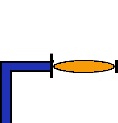 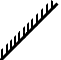 镜头（凸透镜）
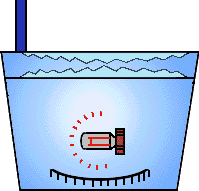 投影片
光源
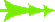 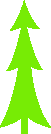 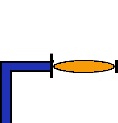 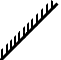 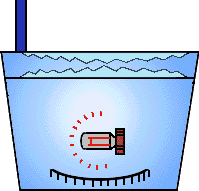 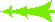 投影仪成像特点
思考：
像是缩小还是放大？像是正立还是倒立？像距与物距哪个大？
像与物体位于凸透镜的同侧还是异侧？
小结
成像特点：
    1．投影仪（或幻灯机）成放大、倒立的像。
    2．像距大于物距。
    3．像与物体位于凸透镜的两侧。
三、放大镜
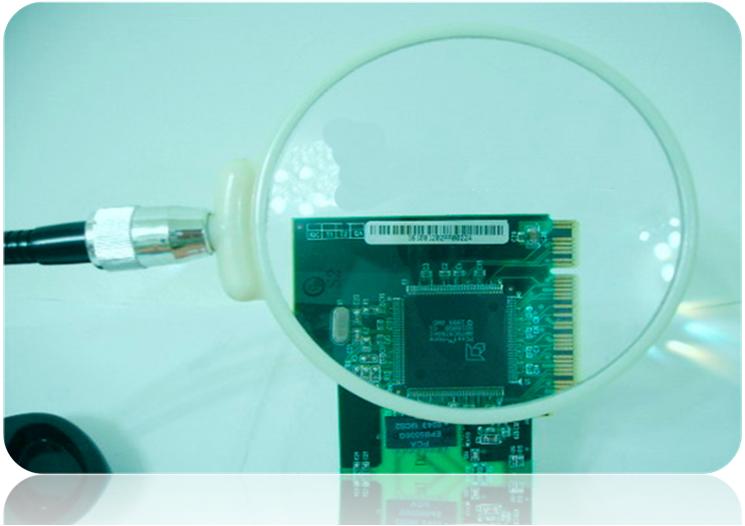 放大镜是凸透镜。
观察与思考：
1、像是缩小还是放大？像是正立还是倒立？
2、像与物体位于透镜的同侧还是两侧？
小结
成像特点：
     1．放大镜成放大正立的虚像。
     2．像与物体位于凸透镜的同侧。
四、实像和虚像
1、实像
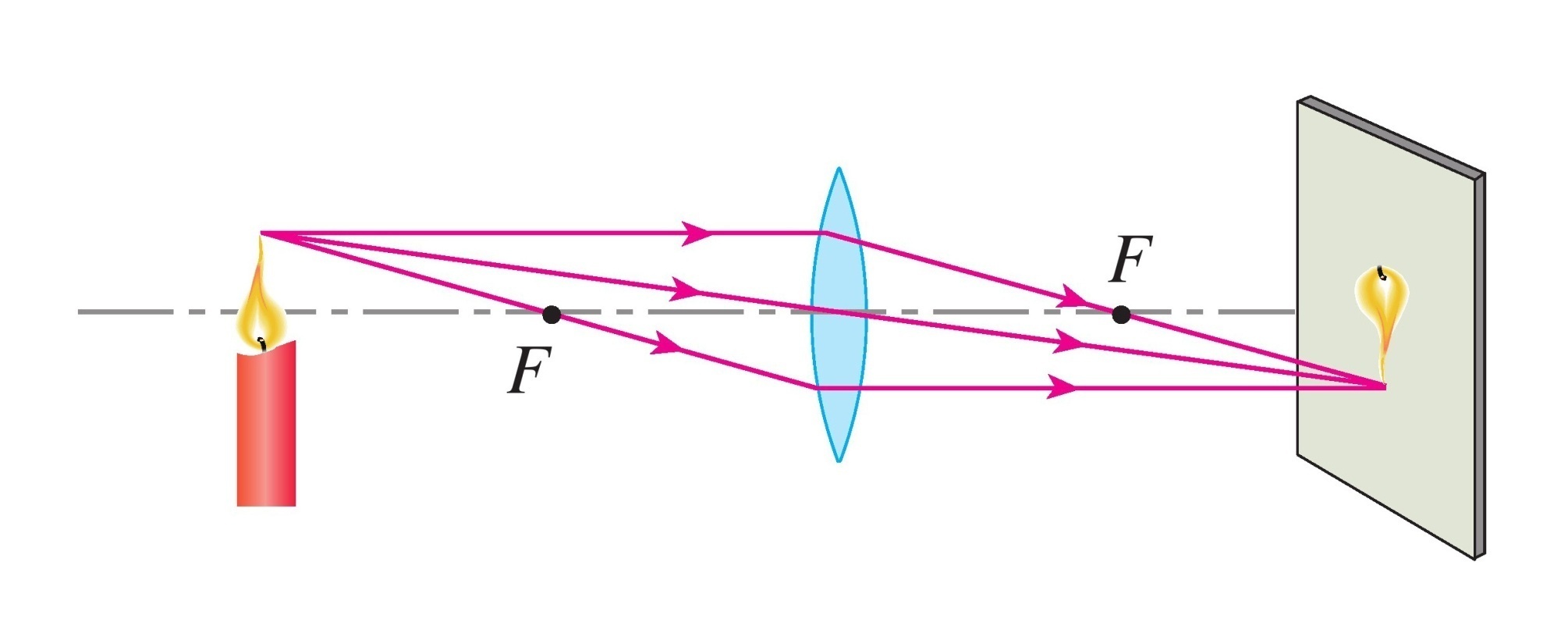 实像：
   由实际光线会聚而成的,能呈现在光屏上。
2、虚像
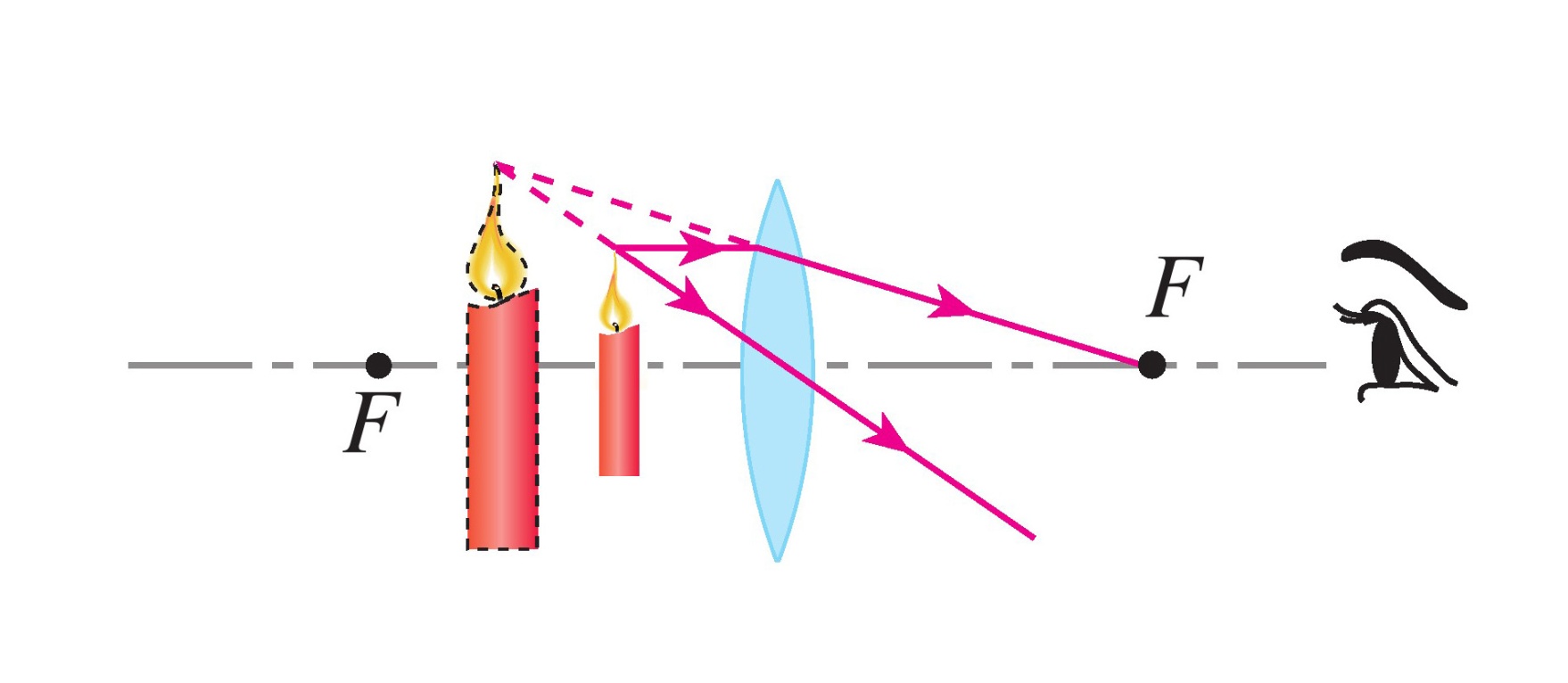 虚像：
　　由反射光线或折射光线的反向延长线相交而形成,不能呈现在光屏上。人眼逆着出射光线可以看到虚像。
B‘
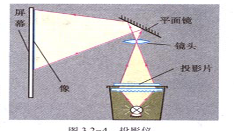 A
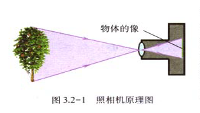 B’
A’
B
A‘
A
B
实像和虚像
实像：是实际光线会聚而形成的,能呈现在光屏上.　例如：
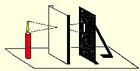 小孔成像．
照相机的像
投影仪的像
虚像：是反射光线或折射光线的反向延长线相交而形成的,不能呈现在光屏上.        例如:
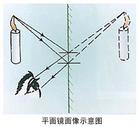 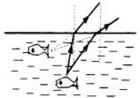 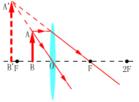 平面镜成像
“眼睛受骗”
放大镜的像
实像和虚像的区别：
实像：
1.实像能呈现在光屏
2.物体和像分别在凸透镜的两侧
3.真实光线会聚的像
虚像：
1.虚像不能呈现在光屏
2.物体和像在凸透镜的同侧
3.真实光线的反向延长线会聚的像
五.课堂小结：
1、照相机：物体离镜头比较远，
                      像是缩小、倒立的实像。
2、投影仪：物体离镜头比较近，
                      像是放大、倒立的实像。
3、放大镜：物体离镜头很近，
                      像是放大、正立的虚像。
4、实像和虚像。
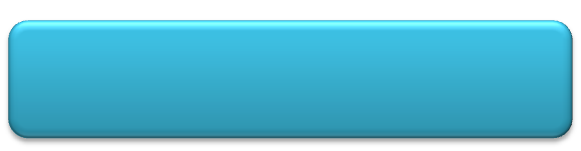 练一练
凸透
1、照相机的镜头相当于________镜，用同一架照相机先给小华拍一张全身像后，再给他拍一张半身像，那么摄影师应该________照相机暗箱长度（填“拉长”、“缩短”、“不动”）。
拉长
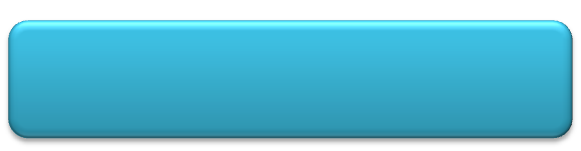 练一练
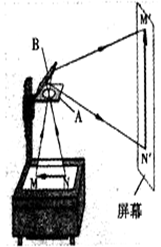 2、如图所示的投影仪是教学中常用的仪器，放在幻灯机上的物体MN发出的光线经过镜头A和镜子B后，可在竖直屏幕上成一清晰的像。
　（1）由图可知，镜头A是_______镜，镜子B是_______镜。
凸透
平面
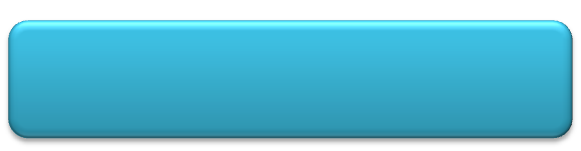 练一练
（2）关于投影仪的工作原理，以下叙述中正确的是（   ）
A、当u<f 时，成正立放大的虚像
B、当f<u<2f 时，成正立放大的虚像
C、当u>2f 时，成倒立缩小的实像
D、当f<u<2f 时，成倒立放大的实像
D
判断下面图片中的像是虚像还是实像
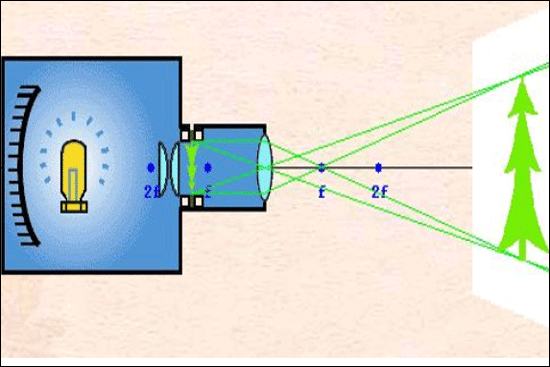 投影仪成实像
判断下面图片中的像是虚像还是实像
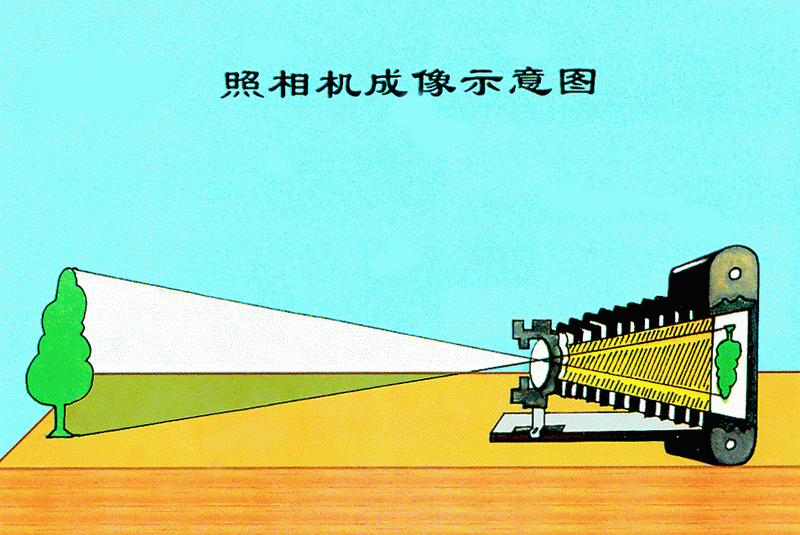 照相机成实像
判断下面图片中的像是虚像还是实像
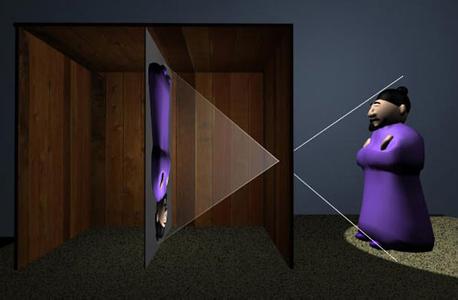 小孔成像成实像
判断下面图片中的像是虚像还是实像
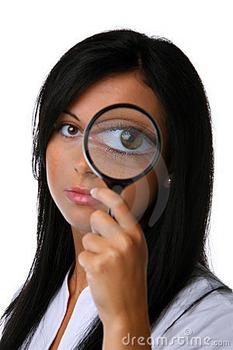 放大镜成虚像
判断下面图片中的像是虚像还是实像
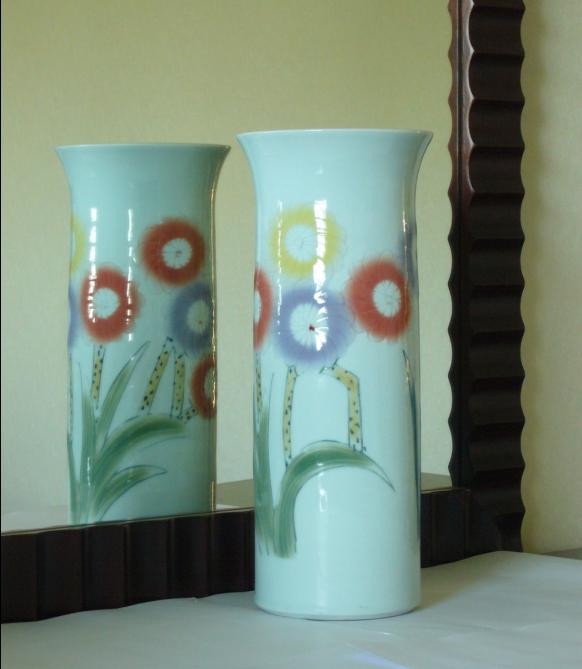 平面镜成虚像
结束语
好书有不朽的能力，它是人类活动最丰硕长久的果实。